Figure 9. Distribution of the retrograde labeling observed following injections in area 45B in Cases 26l DY, 36l FB, ...
Cereb Cortex, Volume 20, Issue 1, January 2010, Pages 141–168, https://doi.org/10.1093/cercor/bhp087
The content of this slide may be subject to copyright: please see the slide notes for details.
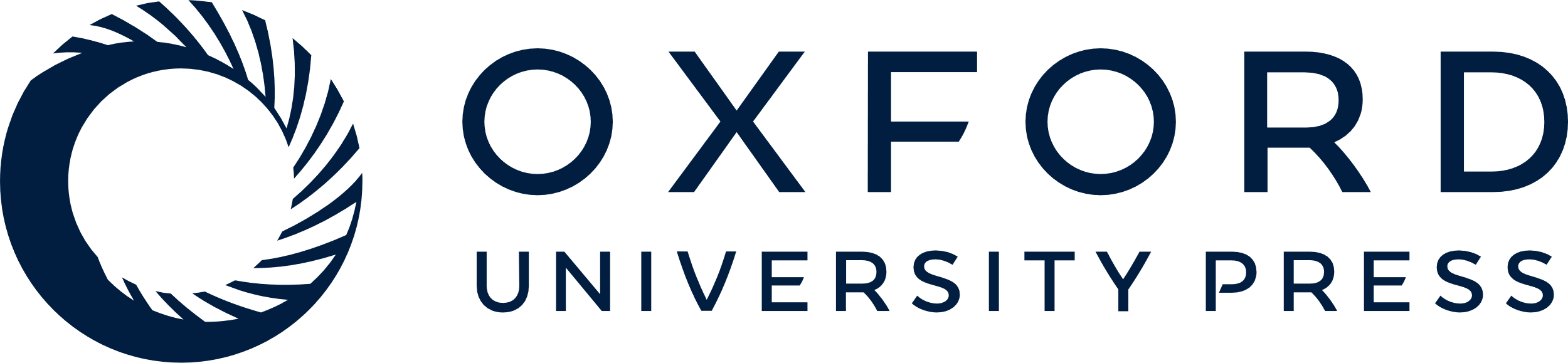 [Speaker Notes: Figure 9. Distribution of the retrograde labeling observed following injections in area 45B in Cases 26l DY, 36l FB, and 30r FB, shown in dorsolateral, mesial and bottom views of the 3D reconstructions of the injected hemispheres. Conventions and abbreviations as in Figures 1 and 5.


Unless provided in the caption above, the following copyright applies to the content of this slide: © The Author 2009. Published by Oxford University Press. All rights reserved. For permissions, please e-mail: journals.permissions@oxfordjournals.org]